Novela zákona o silničním provozu se zaměřením na novinky ve skutkových podstatách přestupků
Mikulov
21.- 22. března 2024
Mgr. Petr Hrdlička
[Speaker Notes: Tuto šablonu lze použít jako počáteční soubor pro prezentaci výukových materiálů při práci ve skupině.

Oddíly
Po kliknutí na snímek pravým tlačítkem myši lze přidat oddíly. Oddíly mohou pomoci uspořádat snímky nebo usnadnit spolupráci mezi více autory.

Poznámky
Oddíl Poznámky použijte k zadání poznámek k doručení nebo dalších podrobností pro posluchače. Tyto poznámky lze zobrazit během prezentace. 
Vezměte v úvahu velikost písma (důležité pro usnadnění, viditelnost, pořízení videozáznamu a online provoz).

Sladěné barvy 
Věnujte zvláštní pozornost obrázkům, grafům a textovým polím. 
Zvažte, zda účastníci budou tisknout černobíle nebo ve stupních šedé. Provedením zkušebního tisku ověřte, zda barvy fungují správně při vytištění černobíle i ve stupních šedé.

Obrázky, tabulky a grafy
Vsaďte na jednoduchost: pokud je to možné, použijte konzistentní a nerušivé styly a barvy.
Označte popisky všechny grafy a tabulky.]
Novela zákona o silničním provozu
Legislativní proces
první návrh duben 2016 - tzv. „Ťokova novela“, druhý návrh únor 2019
předložení třetího návrhu MD k připomínkování (18. 7. 2022)
(Materiál - Portál Aplikace Odok) 
ukončení meziresortního připomínkového řízení (15. 8. 2022)
vypořádání připomínek (30. 9. 2022)
doručeno Poslanecké sněmovně, Sněmovní tisk 366 (psp.cz) (18. 1. 2023)
schválení Poslaneckou sněmovnou (28. 6. 2023)
projednání Senátem, 91105 (senat.cz) (2. 8. 2023)
vyšlo ve sbírce zákonů pod č. 271/2023 Sb. (6. 9. 2023)
účinnost (1. 1. 2024/částečně 1.7.2024)
Novela zákona o silničním provozu
Hlavní cíle a obsah návrhu novely
zvýšení bezpečnosti silničního provozu – snížení nehodovosti
revize správního trestání a bodového systému – zpřehlednění, přehodnocení správních trestů dle typové závažnosti přestupků
zpřísnění postihu závažných porušení pravidel silničního provozu, která způsobují dopravní nehody s nejtěžšími následky
zmírnění postihu méně závažných přestupků
zefektivnění možnosti okamžitého vyloučení z provozu u řidičů, kteří postrádají základní předpoklady pro řízení
specifický přístup k mladým a začínajícím řidičům
Novela zákona o silničním provozu
Hlavní změny v novele
prohlášení ŘP a ORV za zadržené, odejmutí ŘP a ORV
zrušení povinnosti mít u sebe platný ŘP, ORV, PPZŘ (pouze OP)
výjimka z užití chodníku pro IZS a OP/MP
rozšíření oprávnění OP/MP řešit přestupky příkazem na místě – pěší, cyklistická, obytná či sdílená zóna, včetně některých nových přestupků
oprávnění celníků usměrňovat provoz
oprávnění Vojenské policie řešit vybrané přestupky příkazem na místě
možnost zvýšení nejvyšší dovolené rychlost na dálnici na 150 km/h
[Speaker Notes: U dokladů ne vždy, cizinci musí…  to neplatí, pokud je a) držitelem platného řidičského průkazu České republiky, b) vozidlo zapsáno v registru silničních vozidel, c) profesní osvědčení je zapsáno v centrálním registru řidičů]
Novela zákona o silničním provozu
Změny v souvislosti s řidičským oprávněním
podmínka pro vrácení ŘO dle § 102 odst. 5 – 1 rok od PM rozhodnutí, jímž došlo k uložení zákazu činnosti atp. – zdravotní a odborná způsobilosti – nově 1 rok běží již ode dne zadržení ŘP
změna důvodů pro zadržení ŘP (vyjmutí ujetí od nehody a řízení vozidla v době uloženého zákazu činnosti; navíc rychlost f) b 2.)
v registru se evidují informace o řidičích „motorových“ vozidel (§ 119) 
možnost vydání rozhodnutí jako první úkon v řízení – o námitkách, o zadržení ŘP
dosažení 12 bodů jednáním se ZŘMV – pozbyde ŘO rovnou na 1 rok, nepřerušuje se
řízení vozidla v době 1 roku po dosažení 12 bodů – jízdy a přezkoušení lze uskutečnit nejdříve 30 dnů před uplynutím 1 roku (NSS vs. NS)
Novela zákona o silničním provozu
Další změny
úprava pojmosloví – „nejvyšší povolená rychlost“ – nově „nejvyšší konstrukční rychlost“, a dále „bezpečnostní vzdálenost“ – nově „bezpečná vzdálenost“
povinnost řidiče mít „reflexní vestu“ ve svém dosahu a použít ji kdykoliv při nouzovém stání (tedy nově i v obci)
povinnost mít na hlavě přilbu u osob mladších 18 let jedoucích nebo přepravovaných na jízdním kole
řidičské oprávnění skupiny B – sněžný skútr od 21 let, vozidla na alternativní paliva až do hmotnosti 4,25 tuny 
výjimky ze zákazu jízd § 43 – mimořádný stav - MD
Novela zákona o silničním provozu
Přestupek dle § 125c odst. 1 písm. e) bod 4. bude s účinností od 1. 1. 2024 zrušen!

Doklad o zdravotní způsobilosti
budou muset mít u sebe při řízení všechny osoby starší 65 let /§ 6/7d), § 87/1 i 3)/ - v jednání další změna!


NOVĚ
§ 89b – pokud řidič na místě silniční kontroly nepředloží posudek = vzniká podezření na zdravotně nezpůsobilého řidiče – Policie ČR, Vojenská police, Obecní police, Celní správa budou oznamovat důvodné podezření na ORP k zahájení řízení o přezkoumání zdrav. způsobilosti.
Novela zákona o silničním provozu
Správní trestání – pokuty
4 pásma sazeb pokut u příkazů na místě
4 500 - 5 000 Kč
2 500 – 3 500 Kč
1 500 – 2 000 Kč
do 1 500 Kč (nejmírnější pásmo – pouze u písm. k) /lze i domluva/; nově i rychlost do 10 km/h) 
rozšíření okruhu přestupků, které lze projednat příkazem na místě
lze projednat příkazem na místě výhradně přestupky uvedené v zákoně o sil. provozu
Novela zákona o silničním provozu
Správní trestání – pokuty

Rozdělení přestupků podle jejich závažnosti do 4 skupin
4 pásma sazeb pokut ve správním řízení
25 000 Kč – 75 000 Kč
7 000 – 25 000 Kč
4 000 – 10 000 Kč
2 000 – 5 000 Kč

zvýšení především horních hranic sazeb pokut
dopravní nehoda - navyšování horní hranice sazby pokuty na dvojnásobek
[Speaker Notes: 100.000 Kč je prakticky vyloučeno, protože dopravní nehodu nespácháš tím, že odmítneš nebo tím, že jedeš bez ŘO?]
Novela zákona o silničním provozu
Správní trestání – zákaz činnosti

dochází k výraznému snížení počtu přestupků se ZŘMV – 
- princip „2x, 3x a dost“ bude zajištěn prostřednictvím bodového systému
nově lze mimořádně uložit ZŘMV pod minimální hranici – nepřiměřeně přísný vzhledem k poměrům řidiče (minimálně polovina dolní hranice)
v případě dopravní nehody s ublížením na zdraví se ruší samostatná skutková podstata – vždy však ZŘMV (pokud nejde o osobu blízkou)

obecně pak od potrestání nelze dle zákona o silničním provozu upustit, případně podmíněně upustit, není dotčen přestupkový zákon u upuštění ve společném řízení
Novela zákona o silničním provozu
Správní trestání – zákaz činnosti

- u závažných přestupků prodloužení doby, na kterou se ukládá zákaz činnosti
18 měsíců – 3 roky 	(nyní 1 rok – 2 roky)
6 měsíců – 18 měsíců	(nyní 6 měsíců – 1 rok)
4 měsíce – 6 měsíců	(nyní 1 měsíc – 6 měsíců)
- ublížení na zdraví (naopak zmírnění!!!!)
6 měsíců – 18 měsíců	(nyní 1 rok – 2 roky)
- řízení bez mentora
6 měsíců – 12 měsíců
Novela zákona o silničním provozu
Příklad ukládání správních trestů

Porušením povinnosti dodržet bezpečnou vzdálenost je řidič podezřelý z přestupku dle § 125c odst. 1 písm. k)

prokázáno nedodržení bezpečné vzdálenosti bez následku (možná někdy budoucnu ) – pokuta ve SŘ od 2.000 do 5.000 Kč 
došlo při tom k dopravní nehodě (ke střetu vozidel) – pokuta ve SŘ od 2.000 do 10.000 Kč (horní hranice se zvyšuje na dvojnásobek)
došlo k dopravní nehodě s ublížením na zdraví - pokuta ve SŘ od 2.000 do 10.000 Kč a zákaz činnosti od 6 do 18 měsíců (u osob blízkých se zákaz činnosti neukládá!)
[Speaker Notes: Došlo k dopravní nehodě v přestupkem podle odstavce 1 písm. d) nebo písm. e) bodu 1 nebo 4 - pokuta ve SŘ od 25.000 Kč do 100.000 Kč a zákaz činnosti od 18 měsíců do 3 let / nesmysl, protože jízdou bez ŘO či odmítačkou DN nezpůsobím!]
Přestupky podle § 125c odst. 1 písm. a) zákona č. 361/2000 Sb.
Fyzická osoba se dopustí přestupku tím, že v provozu na pozemních komunikacích řídí vozidlo, 
na němž není v rozporu s § 5 odst. 2 písm. k) umístěna tabulka registrační značky nebo je umístěna tabulka registrační značky, která nebyla vozidlu přidělena,
jehož tabulka registrační značky je v rozporu s § 5 odst. 2 písm. l) zakryta, nečitelná nebo upravena anebo umístěna tak, že je znemožněna nebo podstatně ztížena její čitelnost, 
které je technicky nezpůsobilé k provozu na pozemních komunikacích z důvodu nebezpečné závady, nebo
jehož osvědčení o registraci vozidla bylo zadrženo nebo prohlášeno za zadržené podle § 6b a nebyl vydán protokol o technické prohlídce podle § 6c odst. 1.
[Speaker Notes: Sdělte stručný přehled prezentace. Popište hlavní záměr prezentace a v čem spočívá její důležitost.
Uveďte každé z hlavních témat.
Aby se posluchači dokázali v prezentaci orientovat, můžete tento snímek s přehledem opakovat během celé prezentace vždy se zdůrazněním konkrétního tématu, které se chystáte probírat jako další.]
Přestupky podle § 125c odst. 1 písm. a) zákona č. 361/2000 Sb.
§ 125c odst. 1 písm. a) bod 1. 
řídí vozidlo, na němž není v rozporu s § 5 odst. 2 písm. k) umístěna tabulka registrační značky nebo je umístěna tabulka registrační značky, která nebyla vozidlu přidělena,

§ 5 odst. 2 písm. k) řídit vozidlo, na němž není umístěna tabulka státní nebo vojenské poznávací značky (dále jen "registrační značka") nebo je umístěna tabulka registrační značky, která nebyla vozidlu přidělena

dvě skutkové podstaty, které je nutno rozlišovat

není umístěna tabulka registrační značky
je umístěna tabulka registrační značky, která nebyla vozidlu přidělena
[Speaker Notes: - byť chybí jen jedna ze dvou RZ]
Přestupky podle § 125c odst. 1 písm. a) zákona č. 361/2000 Sb.
správní tresty za a) bod 1 

 pokuta od 4 000 Kč do 10 000 Kč​ (§ 125c odst. 5 písm. c)  
 zákaz činnosti od 6 měsíců do 18 měsíců (​§ 125c odst. 6 písm. b)  
 příkazem na místě - ​nelze řešit 
 od uložení správního trestu nelze v rozhodnutí o přestupku upustit nebo podmíněně upustit (§ 125e odst. 3) 
  bodové hodnocení – body se neukládají
Přestupky podle § 125c odst. 1 písm. a) zákona č. 361/2000 Sb.
§ 125c odst. 1 písm. a) bod 2 
řídí vozidlo, jehož tabulka registrační značky je v rozporu s § 5 odst. 2 písm. l) zakryta, nečitelná nebo upravena anebo umístěna tak, že je znemožněna nebo podstatně ztížena její čitelnost.

§ 5 odst. 2 písm. l) řídit vozidlo, jehož tabulka registrační značky je zakryta, nečitelná nebo upravena anebo umístěna tak, že je znemožněna nebo podstatně ztížena její čitelnost.

špína, sníh, bláto, úmyslné zakrytí apod.
Přestupky podle § 125c odst. 1 písm. a) zákona č. 361/2000 Sb.
správní tresty za písm. a) bod 2​

 pokuta od 4 000 Kč do 10 000 Kč​ (§ 125c odst. 5 písm. c)  
 zákaz činnosti od 6 měsíců do 18 měsíců (​§ 125c odst. 6 písm. b)  
 příkazem na místě - ​nelze řešit 
 od uložení správního trestu nelze v rozhodnutí o přestupku upustit nebo podmíněně upustit (§ 125e odst. 3) 
  bodové hodnocení – body se neukládají
Přestupky podle § 125c odst. 1 písm. a) zákona č. 361/2000 Sb.
§ 125c odst. 1 písm. a) bod 3
řídí vozidlo, které je technicky nezpůsobilé k provozu na pozemních komunikacích z důvodu nebezpečné závady.

Technicky nezpůsobilé silniční vozidlo k provozu (§ 37 zákona č. 56/2001 Sb.)
(1) Silniční vozidlo je technicky nezpůsobilé k provozu na pozemních komunikacích, pokud
a) pro závady v technickém stavu bezprostředně ohrožuje bezpečnost provozu na pozemních komunikacích,
b) poškozuje životní prostředí nad míru stanovenou prováděcím právním předpisem,
Přestupky podle § 125c odst. 1 písm. a) zákona č. 361/2000 Sb.
c) jeho technická způsobilost nebyla schválena, jde-li o vozidlo, jehož technická způsobilost podléhá schválení, nebo nesplňuje technické požadavky na bezpečnost provozu na pozemních komunikacích, jde-li o vozidlo, jehož technická způsobilost nepodléhá schválení, nebo
d) byly na vozidle provedeny neschválené změny anebo zásahy do identifikátorů vozidla, například VIN.

nebezpečná závada, která bezprostředně ohrožuje bezpečnost jízdy silničního vozidla, provoz na pozemních komunikacích nebo životní prostředí /§ 49 písm. c) zákona č. 56/2001 Sb./

„Seznam kontrolních úkonů pro kontrolu technického stavu vozidel“ příloha č. 1 vyhl. č. 82/2012 Sb., o technických silničních kontrolách (příp. vyhl. č. 211/2018 Sb. – totožná příloha).
Přestupky podle § 125c odst. 1 písm. a) zákona č. 361/2000 Sb.
správní tresty za bod 3.

 pokuta od 4 000 Kč do 10 000 Kč​ (§ 125c odst. 5 písm. c)  
 zákaz činnosti - nově se neukládá
 příkazem na místě - pokuta od 2 500 Kč – 3 500 Kč​ (§ 125c odst. 7 písm. c) 
 § 125e odst. 3 – od uložení správního trestu nelze v rozhodnutí o přestupku upustit nebo podmíněně upustit
  bodové hodnocení – 6 bodů
Přestupky podle § 125c odst. 1 písm. a) zákona č. 361/2000 Sb.
§ 125c odst. 1 písm. a) bod 4
řídí vozidlo jehož osvědčení o registraci vozidla bylo zadrženo nebo prohlášeno za zadržené podle § 6b a nebyl vydán protokol o technické prohlídce podle § 6c odst. 1. 

§ 6b odst. 1) 
Zjistí-li se při technické silniční kontrole nebo při objasňování dopravní nehody nebezpečná závada, která vzhledem ke své povaze nebo rozsahu významně zvyšuje ohrožení bezpečnosti provozu na pozemních komunikacích nebo nepříznivé působení provozu vozidla na životní prostředí, zadrží policista osvědčení o registraci vozidla vykazujícího takovou závadu a vydá o tom řidiči vozidla nebo jeho provozovateli, je-li přítomen, doklad. Do okamžiku vydání protokolu o technické prohlídce podle § 6c odst. 1 nelze vozidlo užít v provozu na pozemních komunikacích.
[Speaker Notes: Zdůraznit změnu oproti původnímu znění]
Přestupky podle § 125c odst. 1 písm. a) zákona č. 361/2000 Sb.
správní tresty za bod 4

 pokuta od 7 000 Kč do 25 000 Kč​ (§ 125c odst. 5 písm. b)  
 zákaz činnosti od 4 měsíců do 6 měsíců (​§ 125c odst. 6 písm. d) bod 2)  
 příkazem na místě - ​nelze řešit 
 od uložení správního trestu nelze v rozhodnutí o přestupku upustit nebo podmíněně upustit (§ 125e odst. 3) 
  bodové hodnocení – body se neukládají
Přestupek podle § 125c odst. 1 písm. b) zákona č. 361/2000 Sb.
§ 125c odst. 1 písm. b)
v rozporu s § 6a odst. 2 při technické silniční kontrole nezajede k zařízení pro provedení kontroly technického stavu nebo se neřídí pokyny osoby obsluhující toto zařízení.

§ 6a odst. 2
Při technické silniční kontrole je řidič povinen
a) zajet k mobilní kontrolní jednotce, do stanice technické kontroly nebo do stanice měření emisí, pokud zajížďka včetně cesty zpět není delší než 16 kilometrů,
b) předložit doklady podle § 6 odst. 7 písm. e), jde-li o vozidlo kategorie M2, M3, N2, N3, O3, O4 nebo vozidlo kategorie T2) s konstrukční rychlostí převyšující 40 km.h-1, a
c) řídit se pokyny osoby provádějící kontrolu.
[Speaker Notes: Obdoba odmítačky, z hlediska nebezpečnosti jde o velmi závažný přestupek]
Přestupek podle § 125c odst. 1 písm. b) zákona č. 361/2000 Sb.
správní tresty za písm. b)​

 pokuta od 4 000 Kč do 10 000 Kč​ (§ 125c odst. 5 písm. c)  
 zákaz činnosti – neukládá se 
 příkazem na místě - pokuta od 2 500 Kč – 3 500 Kč​ (§ 125c odst. 7 písm. c) 
 § 125e odst. 3 – od uložení správního trestu nelze v rozhodnutí o přestupku upustit nebo podmíněně upustit
  bodové hodnocení – body se neukládají
Přestupek podle § 125c odst. 1 písm. c) zákona č. 361/2000 Sb.
§ 125c odst. 1 písm. c)
v rozporu s § 5 odst. 2 písm. b) řídí vozidlo nebo jede na zvířeti bezprostředně po požití alkoholického nápoje nebo po užití jiné návykové látky nebo v takové době po požití alkoholického nápoje nebo užití jiné návykové látky, po kterou je ještě pod vlivem alkoholu nebo jiné návykové látky,

§ 5 odst. 2 písm. b) 
„Řidič nesmí řídit vozidlo nebo jet na zvířeti bezprostředně po požití alkoholického nápoje nebo užití jiné návykové látky nebo v takové době po požití alkoholického nápoje nebo užití jiné návykové látky, kdy by mohl být ještě pod vlivem alkoholu nebo jiné návykové látky; v případě jiných návykových látek uvedených v prováděcím právním předpise se řidič považuje za ovlivněného takovou návykovou látkou, pokud její množství v krevním vzorku řidiče dosáhne alespoň limitní hodnoty stanovené prováděcím právním předpisem“
Přestupek podle § 125c odst. 1 písm. c) zákona č. 361/2000 Sb.
správní tresty za písm. c)

 pokuta od 7 000 Kč do 25 000 Kč​ (§ 125c odst. 5 písm. b)  
 zákaz činnosti od 6 měsíců do 18 měsíců (​§ 125c odst. 6 písm. b)   
 příkazem na místě - ​nelze řešit 
 od uložení správního trestu nelze v rozhodnutí o přestupku upustit nebo podmíněně upustit (§ 125e odst. 3) 
  bodové hodnocení – 6 bodů
Přestupek podle § 125c odst. 1 písm. d) zákona č. 361/2000 Sb.
§ 125c odst. 1 písm. d)
v rozporu s § 5 odst. 1 písm. f) a g) odmítne podrobit vyšetření, zda při řízení vozidla nebo jízdě na zvířeti nebyla ovlivněna alkoholem nebo jinou návykovou látkou“

§ 5 odst. 1 písm. f) a g)
- f) podrobit se na výzvu policisty, vojenského policisty, zaměstnavatele, ošetřujícího lékaře nebo strážníka obecní policie vyšetření podle zvláštního právního předpisu ke zjištění, zda není ovlivněn alkoholem,
- g) podrobit se na výzvu policisty, vojenského policisty, zaměstnavatele, ošetřujícího lékaře nebo strážníka obecní policie vyšetření podle zvláštního právního předpisu ke zjištění, zda není ovlivněn jinou návykovou látkou než alkoholem (dále jen „jiná návyková látka“)
Přestupky podle § 125c odst. 1 písm. d) zákona č. 361/2000 Sb.
správní tresty za písm. d)

 pokuta od 25 000 Kč do 75 000 Kč​ (§ 125c odst. 5 písm. a)  
 zákaz činnosti od 18 měsíců do 36 měsíců (​§ 125c odst. 6 písm. a)   
 příkazem na místě - ​nelze řešit 
 od uložení správního trestu nelze v rozhodnutí o přestupku upustit nebo podmíněně upustit (§ 125e odst. 3) 
  bodové hodnocení – 6 bodů
Přestupky podle § 125c odst. 1 písm. e) zákona č. 361/2000 Sb.
§ 125c odst. 1 písm. e)
řídí motorové vozidlo a
1. v rozporu s § 3 odst. 3 písm. a) není držitelem řidičského oprávnění pro příslušnou skupinu vozidel,
2. řidičský průkaz jí byl zadržen podle § 118b odst. 1 nebo byl prohlášen za zadržený podle § 118b odst. 6,
3. v rozporu s § 3 odst. 4 není k jeho řízení profesně způsobilá podle zvláštního právního předpisu nebo na základě rozhodnutí příslušného orgánu jiného členského státu nebo Švýcarské konfederace,
Přestupky podle § 125c odst. 1 písm. e) zákona č. 361/2000 Sb.
4. jako držitel řidičského průkazu členského státu, řidičského průkazu vydaného cizím státem nebo mezinárodního řidičského průkazu vydaného cizím státem pozbyla právo k řízení motorového vozidla na území České republiky podle § 123c odst. 7 nebo je ve výkonu správního trestu nebo trestu zákazu činnosti spočívajícího v zákazu řízení motorových vozidel, 
5. řidičské oprávnění jí bylo pozastaveno podle § 95 nebo exekučním příkazem podle exekučního řádu, nebo
6. v rozporu s § 83a odst. 1 nemá doprovod mentora,
[Speaker Notes: e) Bod 4. - zdůraznit změnu - přidání ZŘMV u cizozemského ŘP]
Přestupky podle § 125c odst. 1 písm. e) zákona č. 361/2000 Sb.
§ 125c odst. 1 písm. e) bod 1
v rozporu s § 3 odst. 3 písm. a) řídí motorové vozidlo a není držitelem řidičského oprávnění pro příslušnou skupinu vozidel.

§ 3 odst. 3 písm. a) řídit motorové vozidlo může pouze osoba, která je držitelem řidičského oprávnění pro příslušnou skupinu motorových vozidel (dále jen „skupina vozidel“) uděleného Českou republikou, státem, který je členským státem Evropské unie nebo smluvní stranou Dohody o Evropském hospodářském prostoru (dále jen „jiný členský stát“), nebo jiným státem podle mezinárodní smlouvy, kterou je Česká republika vázána a která upravuje oblast silničního provozu - Ženeva 1949, Vídeň 1968
Přestupky podle § 125c odst. 1 písm. e) zákona č. 361/2000 Sb.
správní tresty za písm. e) bod 1

 pokuta od 25 000 Kč do 75 000 Kč​ (§ 125c odst. 5 písm. a)  
 zákaz činnosti od 18 měsíců do 36 měsíců (​§ 125c odst. 6 písm. a)   
 příkazem na místě - ​nelze řešit 
 od uložení správního trestu nelze v rozhodnutí o přestupku upustit nebo podmíněně upustit (§ 125e odst. 3) 
  bodové hodnocení – 4 body
Přestupky podle § 125c odst. 1 písm. e) zákona č. 361/2000 Sb.
§ 125c odst. 1 písm. e) bod 2
řídí motorové vozidlo a řidičský průkaz jí byl zadržen podle § 118b odst. 1 nebo byl prohlášen za zadržený podle § 118b odst. 6
(jde o faktický úkon – od doby fyzického zadržení či prohlášení o zadržení, neznamená to, že musí být již pravomocné rozhodnutí)

§ 118b odst. 1
(1) Policista může zadržet řidičský průkaz, je-li řidič podezřelý z přestupku nebo trestného činu spáchaného tím, že
a) řídil vozidlo bezprostředně po požití alkoholického nápoje nebo po užití jiné návykové látky nebo v takové době po požití alkoholického nápoje nebo užití jiné návykové látky, po kterou byl ještě pod vlivem alkoholu nebo jiné návykové látky,
b) se přes výzvu podle § 5 odst. 1 písm. f) nebo g) odmítl podrobit vyšetření, zda při řízení vozidla nebyl ovlivněn alkoholem nebo jinou návykovou látkou,
Přestupky podle § 125c odst. 1 písm. e) zákona č. 361/2000 Sb.
c) řídil motorové vozidlo, aniž by byl držitelem řidičského oprávnění pro příslušnou skupinu vozidel,
d) při řízení vozidla překročil nejvyšší dovolenou rychlost v obci o 40 km.h-1 a více nebo mimo obec o 50 km.h-1 a více, nebo
e) způsobil dopravní nehodu, při které došlo k usmrcení nebo těžké újmě na zdraví jiné osoby.
(2) Po dobu zadržení řidičského průkazu nesmí držitel řidičského oprávnění řídit motorové vozidlo.
….
(6) Je-li dán důvod pro zadržení řidičského průkazu podle odstavce 1 a řidič jej policistovi nepředložil, může policista tento řidičský průkaz prohlásit za zadržený.
Přestupky podle § 125c odst. 1 písm. e) zákona č. 361/2000 Sb.
správní tresty za písm. e) bod 2

 pokuta od 7 000 Kč do 25 000 Kč​ (§ 125c odst. 5 písm. b)  
 zákaz činnosti od 6 měsíců do 18 měsíců (​§ 125c odst. 6 písm. b)   
 příkazem na místě - ​nelze řešit 
 od uložení správního trestu nelze v rozhodnutí o přestupku upustit nebo podmíněně upustit (§ 125e odst. 3) 
  bodové hodnocení – 4 body
Přestupky podle § 125c odst. 1 písm. e) zákona č. 361/2000 Sb.
§ 125c odst. 1 písm. e) bod 3
řídí motorové vozidlo v rozporu s § 3 odst. 4 a není k řízení profesně způsobilá podle zvláštního právního předpisu nebo na základě rozhodnutí příslušného orgánu jiného členského státu nebo Švýcarské konfederace

§ 3 odst. 4 - Řídit motorové vozidlo zařazené do skupiny vozidel C1, C1+E, C, C+E, D1, D1+E, D nebo D+E může dále pouze osoba, která je profesně způsobilá k řízení těchto vozidel podle zvláštního právního předpisu nebo na základě rozhodnutí příslušného orgánu jiného členského státu nebo Švýcarské konfederace. Profesní způsobilost k řízení vozidla zařazeného do některé ze skupin C1, C1+E, C a C+E platí pro řízení vozidla zařazeného do kterékoliv z těchto skupin. Profesní způsobilost k řízení vozidla zařazeného do některé ze skupin D1, D1+E, D a D+E platí pro řízení vozidla zařazeného do kterékoliv z těchto skupin.
Přestupky podle § 125c odst. 1 písm. e) zákona č. 361/2000 Sb.
správní tresty za písm. e) bod 3

 pokuta od 7 000 Kč do 25 000 Kč​ (§ 125c odst. 5 písm. b)  
 zákaz činnosti od 6 měsíců do 18 měsíců (​§ 125c odst. 6 písm. b)   
 příkazem na místě - ​nelze řešit 
 od uložení správního trestu nelze v rozhodnutí o přestupku upustit nebo podmíněně upustit (§ 125e odst. 3) 
  bodové hodnocení – 2 body
[Speaker Notes: Omezení ZŘMV jen na sk. C1-D+E – viz NSS 7 AS 332/2016, 9 AS 7/2009]
Přestupky podle § 125c odst. 1 písm. e) zákona č. 361/2000 Sb.
§ 125c odst. 1 písm. e) bod 4 (cizozemský ŘP)
řídí motorové vozidlo a jako držitel řidičského průkazu členského státu, řidičského průkazu vydaného cizím státem nebo mezinárodního řidičského průkazu vydaného cizím státem pozbyla právo k řízení motorového vozidla na území České republiky podle § 123c odst. 7 nebo je ve výkonu správního trestu nebo trestu zákazu činnosti spočívajícího v zákazu řízení motorových vozidel.
§ 123c odst. 7 Dosáhne-li řidič, který je držitelem řidičského průkazu členského státu, řidičského průkazu vydaného cizím státem, mezinárodního řidičského průkazu vydaného cizím státem, celkového počtu 12 bodů, pozbývá právo k řízení motorového vozidla na území České republiky po dobu jednoho roku. Ministerstvo sdělí, po obdržení podkladů zaslaných příslušným obecním úřadem obce s rozšířenou působností, tuto skutečnost orgánu, který řidičský průkaz vydal.
Přestupky podle § 125c odst. 1 písm. e) zákona č. 361/2000 Sb.
správní tresty za písm. e) bod 4

 pokuta od 25 000 Kč do 75 000 Kč​ (§ 125c odst. 5 písm. a)  
 zákaz činnosti od 18 měsíců do 36 měsíců (​§ 125c odst. 6 písm. a)   
 příkazem na místě - ​nelze řešit 
 od uložení správního trestu nelze v rozhodnutí o přestupku upustit nebo podmíněně upustit (§ 125e odst. 3) 
  bodové hodnocení – 4 body
Přestupky podle § 125c odst. 1 písm. e) zákona č. 361/2000 Sb.
§ 125c odst. 1 písm. e) bod 5
řídí motorové vozidlo a řidičské oprávnění jí bylo pozastaveno podle § 95 nebo exekučním příkazem podle exekučního řádu
§ 95 Pozastavení řidičského oprávnění (zdravotní, odborná nezpůsobilost)
(1) V rámci řízení o podmínění, omezení nebo odnětí řidičského oprávnění může příslušný obecní úřad obce s rozšířenou působností rozhodnout o pozastavení řidičského oprávnění jako o předběžném opatření podle zvláštního právního předpisu.
(2) Pozastavení řidičského oprávnění znamená, že držitel řidičského oprávnění nesmí po dobu platnosti tohoto pozastavení řídit motorová vozidla.
Přestupky podle § 125c odst. 1 písm. e) zákona č. 361/2000 Sb.
Zákon č. 120/2001 Sb., o soudních exekutorech a exekuční činnosti (exekuční řád) a o změně dalších zákonů  

Exekuce pozastavením řidičského oprávnění (§ 71a)
§ 71a [Exekuční příkaz k pozastavení řidičského oprávnění]
(1) Exekuční příkaz k pozastavení řidičského oprávnění povinného může exekutor vydat pouze tehdy, jestliže je v exekuci vymáhán nedoplatek výživného na nezletilé dítě.
(3) Dnem doručení exekučního příkazu povinnému se povinnému pozastavuje řidičské oprávnění udělené podle zvláštního právního předpisu. Po dobu pozastavení řidičského oprávnění držitel řidičského oprávnění nesmí řídit motorová vozidla. Exekuční příkaz se povinnému doručuje do vlastních rukou.
Přestupky podle § 125c odst. 1 písm. e) zákona č. 361/2000 Sb.
správní tresty za písm. e) bod 5

 pokuta od 7 000 Kč do 25 000 Kč​ (§ 125c odst. 5 písm. b)  
 zákaz činnosti od 6 měsíců do 18 měsíců (​§ 125c odst. 6 písm. b)   
 příkazem na místě - ​nelze řešit 
 od uložení správního trestu nelze v rozhodnutí o přestupku upustit nebo podmíněně upustit (§ 125e odst. 3) 
  bodové hodnocení – body se neukládají
[Speaker Notes: Ukládat větší zákaz a nižší pokutu u těch, kteří mají exekučně pozastaveno, prachy z nich nevymůžeme, ale zákaz kouše]
Přestupky podle § 125c odst. 1 písm. e) zákona č. 361/2000 Sb.
§ 125c odst. 1 písm. e) bod 6 (pouze osoby 17-18 let)
řídí motorové vozidlo a v rozporu s § 83a odst. 1 nemá doprovod mentora

§ 83a
(1) Řidičské oprávnění pro skupinu B lze s písemným souhlasem jejího zákonného zástupce udělit rovněž osobě, která dosáhla věku 17 let. Držitel tohoto řidičského oprávnění před dosažením věku 18 let (dále jen "sedmnáctiletý řidič") je oprávněn k řízení motorového vozidla zařazeného do skupiny B pouze s doprovodem osoby, která je zapsána v registru řidičů jako jeho mentor.
Přestupky podle § 125c odst. 1 písm. e) zákona č. 361/2000 Sb.
správní tresty za písm. e) bod 6 (pouze osoby 17-18 let)

 pokuta od 2 000 Kč do 5 000 Kč​ (§ 125c odst. 5 písm. d)  
 zákaz činnosti od 6 měsíců do 12 měsíců (​§ 125c odst. 6 písm. c)   
 příkazem na místě - ​nelze řešit 
 od uložení správního trestu nelze v rozhodnutí o přestupku upustit nebo podmíněně upustit (§ 125e odst. 3) 
  bodové hodnocení – body se neukládají
[Speaker Notes: Vůči § 57 ZOP jde o speciální úpravu, tj. neužije se. § 58/1 ZOP uplatnit lze, pokud by trest bránil přípravě na výkon povolání]
Přestupky podle § 125c odst. 1 písm. f) zákona č. 361/2000 Sb.
§ 125c odst. 1 písm. f)

při řízení vozidla
1. v rozporu s § 7 odst. 1 písm. c) drží v ruce nebo jiným způsobem telefonní přístroj nebo jiné hovorové nebo záznamové zařízení,
2. překročí nejvyšší dovolenou rychlost v obci o 40 km.h-1 a více nebo mimo obec o 50 km.h-1 a více,
3. překročí nejvyšší dovolenou rychlost v obci o 20 km.h-1 a více nebo mimo obec o 30 km.h-1 a více,
4. překročí nejvyšší dovolenou rychlost o 10 km.h-1 a více,
Přestupky podle § 125c odst. 1 písm. f) zákona č. 361/2000 Sb.
5. v rozporu s § 4 písm. b) nebo c) nezastaví vozidlo na signál, který jí přikazuje zastavit vozidlo, nebo na pokyn k zastavení vozidla daný osobou k tomu oprávněnou při řízení nebo usměrňování provozu na pozemních komunikacích anebo při dohledu na bezpečnost a plynulost provozu na pozemních komunikacích,
6. v rozporu s § 5 odst. 2 písm. f) ohrozí nebo omezí chodce, který přechází pozemní komunikaci po přechodu pro chodce, nebo nezastaví vozidlo před přechodem pro chodce v případech, kde je povinna tak učinit, nebo v rozporu s § 5 odst. 2 písm. g) ohrozí chodce přecházejícího pozemní komunikaci, na kterou odbočuje, nebo ohrozí chodce při odbočování na místo ležící mimo pozemní komunikaci, při vjíždění na pozemní komunikaci nebo při otáčení nebo couvání,
7. předjíždí vozidlo v případech, kdy je to obecnou, místní nebo přechodnou úpravou provozu na pozemních komunikacích zakázáno,
Přestupky podle § 125c odst. 1 písm. f) zákona č. 361/2000 Sb.
8. nedá přednost v jízdě v případě, kdy je k tomu povinna,
9. v rozporu s § 29 odst. 1 vjíždí na železniční přejezd v případě, kdy je to zakázáno,
10. na dálnici nebo na silnici pro motorová vozidla jede v protisměru nebo v rozporu s § 36 odst. 1 písm. b) otáčí nebo couvá,
11. v rozporu s § 67 odst. 4 neoprávněně označí vozidlo parkovacím průkazem pro osoby se zdravotním postižením nebo v rozporu s § 67 odst. 8 neoprávněně stojí s vozidlem na parkovišti vyhrazeném pro vozidlo označené parkovacím průkazem pro osoby se zdravotním postižením,
12. v rozporu s § 6 odst. 1 písm. a) není připoutána na sedadle bezpečnostním pásem nebo při přepravě dítěte nepoužije dětskou autosedačku nebo bezpečnostní pás podle § 6 odst. 1,
Přestupky podle § 125c odst. 1 písm. f) zákona č. 361/2000 Sb.
13. v rozporu s § 6 odst. 1 písm. h) nemá za jízdy na motocyklu nebo na mopedu na hlavě nasazenou nebo řádně připevněnou ochrannou přílbu,
14. v rozporu s § 12 odst. 5 při přejíždění z jednoho jízdního pruhu do druhého ohrozí řidiče jedoucího v jízdním pruhu, do kterého přejíždí,
15. v rozporu s § 4 písm. b) neuposlechne zákaz jízdy nebo příkaz směru jízdy podle § 124 odst. 12 písm. e), nebo
16. v rozporu s § 43 poruší omezení jízdy některých vozidel, 
17. poruší zákaz zastavení nebo stání vozidla a způsobí tím překážku provozu na pozemních komunikacích,
Přestupky podle § 125c odst. 1 písm. f) zákona č. 361/2000 Sb.
§ 125c  odst. 1 písm. f) bod 1
při řízení vozidla v rozporu s § 7 odst. 1 písm. c) drží v ruce nebo jiným způsobem telefonní přístroj nebo jiné hovorové nebo záznamové zařízení

§ 7 odst. 1 písm. c)
Řidič nesmí při jízdě vozidlem držet v ruce nebo jiným způsobem telefonní přístroj nebo jiné hovorové nebo záznamové zařízení.
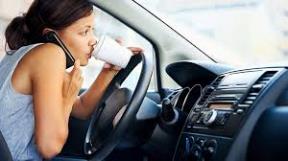 Přestupky podle § 125c odst. 1 písm. f) zákona č. 361/2000 Sb.
správní tresty za písm. f) bod 1

 pokuta od 4 000 Kč do 10 000 Kč​ (§ 125c odst. 5 písm. c)  
 zákaz činnosti – neukládá se 
 příkazem na místě - pokuta od 2 500 Kč – 3 500 Kč​ (§ 125c odst. 7 písm. c) 
 § 125e odst. 3 – od uložení správního trestu nelze v rozhodnutí o přestupku upustit nebo podmíněně upustit
  bodové hodnocení – 4 body
Přestupky podle § 125c odst. 1 písm. f) zákona č. 361/2000 Sb.
§ 125c  odst. 1 písm. f) bod 2 
při řízení vozidla překročí nejvyšší dovolenou rychlost v obci o 40 km.h-1 a více nebo mimo obec o 50 km.h-1 a více,

správní tresty za písm. f) bod 2

 pokuta od 7 000 Kč do 25 000 Kč​ (§ 125c odst. 5 písm. b)  
 zákaz činnosti od 6 měsíců do 18 měsíců (​§ 125c odst. 6 písm. b)   
 příkazem na místě - ​nelze řešit 
 od uložení správního trestu nelze v rozhodnutí o přestupku upustit nebo podmíněně upustit (§ 125e odst. 3) 
  bodové hodnocení – 6 bodů
Přestupky podle § 125c odst. 1 písm. f) zákona č. 361/2000 Sb.
§ 125c  odst. 1 písm. f) bod 3
při řízení vozidla překročí nejvyšší dovolenou rychlost v obci o 20 km.h-1 a více nebo mimo obec o 30 km.h-1 a více,

správní tresty za písm. f) bod 3

 pokuta od 4 000 Kč do 10 000 Kč​ (§ 125c odst. 5 písm. c)  
 zákaz činnosti - neukládá se 
 příkazem na místě - ​od 2 500 Kč do  3 500 Kč (§ 125c odst. 7 písm. c) 
 od uložení správního trestu nelze v rozhodnutí o přestupku upustit nebo podmíněně upustit (§ 125e odst. 3) 
  bodové hodnocení – 4 body
Přestupky podle § 125c odst. 1 písm. f) zákona č. 361/2000 Sb.
§ 125c  odst. 1 písm. f) bod 4 
při řízení vozidla překročí nejvyšší dovolenou rychlost o 10 km.h-1 a více,

správní tresty za písm. f) bod 4

 pokuta od 2 000 Kč do 5 000 Kč​ (§ 125c odst. 5 písm. d)  
 zákaz činnosti - neukládá se 
 příkazem na místě - ​od 1 500 Kč do  2 000 Kč (§ 125c odst. 7 písm. b) 
 od uložení správního trestu nelze v rozhodnutí o přestupku upustit nebo podmíněně upustit (§ 125e odst. 3) 
  bodové hodnocení – 2 body
Přestupek podle § 125c odst. 1 písm. k) zákona č. 361/2000 Sb.
§ 125c  odst. 1 písm. k) - nově
při řízení vozidla překročí nejvyšší dovolenou rychlost o méně než 10 km.h-1,

správní tresty za písm. k)

 pokuta od 2 000 Kč do 5 000 Kč​ (§ 125c odst. 5 písm. d)  
 zákaz činnosti - neukládá se 
 příkazem na místě – pokuta do 1 500 Kč (§ 125c odst. 7 písm. a), lze vyřešit domluvou (§ 125e odst. 2)
 od uložení správního trestu nelze v rozhodnutí o přestupku upustit nebo podmíněně upustit (§ 125e odst. 3) 
  bodové hodnocení – body se neukládají
Přestupky podle § 125c odst. 1 písm. f) zákona č. 361/2000 Sb.
§ 125c  odst. 1 písm. f) bod 5
při řízení vozidla v rozporu s § 4 písm. b) nebo c) nezastaví vozidlo na signál, který jí přikazuje zastavit vozidlo, nebo na pokyn k zastavení vozidla daný osobou k tomu oprávněnou při řízení nebo usměrňování provozu na pozemních komunikacích anebo při dohledu na bezpečnost a plynulost provozu na pozemních komunikacích.

§ 4 Při účasti na provozu na pozemních komunikacích je každý povinen
b) řídit se pravidly provozu na pozemních komunikacích upravenými tímto zákonem, pokyny policisty, pokyny osob oprávněných k řízení provozu na pozemních komunikacích podle § 75 odst. 5, 8 a 9 a zastavování vozidel podle § 79 odst. 1 a pokyny osob, o nichž to stanoví zvláštní právní předpis, vydanými k zajištění bezpečnosti a plynulosti provozu na pozemních komunikacích,
c) řídit se světelnými, případně i doprovodnými akustickými signály, dopravními značkami, dopravními zařízeními a zařízeními pro provozní informace.
[Speaker Notes: oproti předchozí úpravě sjednocení signálu a pokynu]
Přestupky podle § 125c odst. 1 písm. f) zákona č. 361/2000 Sb.
správní tresty za písm. f) bod 5

 pokuta od 7 000 Kč do 25 000 Kč​ (§ 125c odst. 5 písm. b)  
 zákaz činnosti od 4 měsíců do 6 měsíců tomu, kdo spáchal tento přestupek úmyslně tím, že nezastavil vozidlo na pokyn k zastavení vozidla daný při řízení nebo usměrňování provozu na pozemních komunikacích anebo při dohledu na bezpečnost a plynulost provozu na pozemních komunikacích osobou k tomu oprávněnou (​§ 125c odst. 6 písm. d) bod 1)
 příkazem na místě - ​pokuta 4 500 Kč – 5 500 Kč (§ 125c odst. 7 písm. d)
 od uložení správního trestu nelze v rozhodnutí o přestupku upustit nebo podmíněně upustit (§ 125e odst. 3) 
  bodové hodnocení – 6 bodů
Přestupky podle § 125c odst. 1 písm. f) zákona č. 361/2000 Sb.
§ 125c  odst. 1 písm. f) bod 6
při řízení vozidla v rozporu s § 5 odst. 2 písm. f) ohrozí nebo omezí chodce, který přechází pozemní komunikaci po přechodu pro chodce, nebo nezastaví vozidlo před přechodem pro chodce v případech, kde je povinna tak učinit, nebo v rozporu s § 5 odst. 2 písm. g) ohrozí chodce přecházejícího pozemní komunikaci, na kterou odbočuje, nebo ohrozí chodce při odbočování na místo ležící mimo pozemní komunikaci, při vjíždění na pozemní komunikaci nebo při otáčení nebo couvání.


§ 5 odst. 2 - Řidič nesmí
f) ohrozit nebo omezit chodce, který přechází pozemní komunikaci po přechodu pro chodce nebo který zjevně hodlá přecházet pozemní komunikaci po přechodu pro chodce, v případě potřeby je řidič povinen i zastavit vozidlo před přechodem pro chodce; tyto povinnosti se nevztahují na řidiče tramvaje,
g) ohrozit chodce přecházejícího pozemní komunikaci, na kterou řidič odbočuje, a dále nesmí ohrozit chodce při odbočování na místo ležící mimo pozemní komunikaci, při vjíždění na pozemní komunikaci a při otáčení nebo couvání.
Přestupky podle § 125c odst. 1 písm. f) zákona č. 361/2000 Sb.
správní tresty za písm. f) bod 6

 pokuta od 4 000 Kč do 10 000 Kč​ (§ 125c odst. 5 písm. c)  
 zákaz činnosti - neukládá se 
 příkazem na místě - ​od 2 500 Kč do  3 500 Kč (§ 125c odst. 7 písm. c) 
 od uložení správního trestu nelze v rozhodnutí o přestupku upustit nebo podmíněně upustit (§ 125e odst. 3) 

  bodové hodnocení – 6 bodů za ohrožení chodce přecházejícího   pozemní komunikaci po přechodu pro chodce nebo ohrožení chodce pozemní komunikaci, na kterou řidič odbočuje, nebo ohrožení chodce při odbočování s vozidlem na místo ležící pozemní komunikaci, při vjíždění na pozemní komunikaci nebo při otáčení nebo couvání, 4 body za omezení chodce, který přechází pozemní komunikaci po přechodu pro chodce, 2 body za nezastavení vozidla před přechodem pro chodce v případech, kdy je řidič povinen tak učinit.
Přestupky podle § 125c odst. 1 písm. f) zákona č. 361/2000 Sb.
§ 125c  odst. 1 písm. f) bod 7
při řízení vozidla předjíždí vozidlo v případech, kdy je to obecnou, místní nebo přechodnou úpravou provozu na pozemních komunikacích zakázáno

§ 17 odst. 5 - Řidič nesmí předjíždět….

§ 36 odst. 4 
Řidič nákladního automobilu o celkové hmotnosti převyšující 3 500 kg a řidič jízdní soupravy, jejíž celková délka přesahuje 7 m, nesmí předjíždět jiné vozidlo, pokud k jeho předjetí nemá dostatečnou rychlost, takže by omezil v jízdě ostatní vozidla svou výrazně nižší rychlostí jízdy.
Přestupky podle § 125c odst. 1 písm. f) zákona č. 361/2000 Sb.
dopravní značky 
B 21a – Zákaz předjíždění (lze předjíždět motocykl bez postranního vozíku)




B 22a – Zákaz předjíždění pro nákladní automobily (celková hmotnost převyšují 3 500kg)
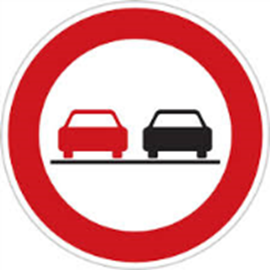 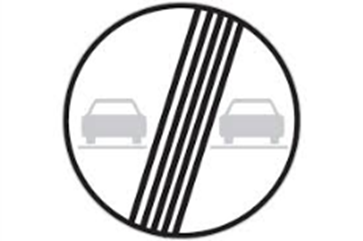 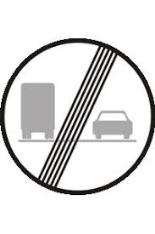 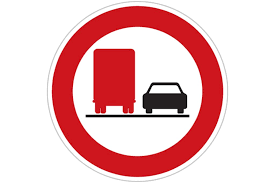 Přestupky podle § 125c odst. 1 písm. f) zákona č. 361/2000 Sb.
nelze uplatnit u podélné čáry souvislé V1a a dvojité podélné čáry  souvislé V1b (zakázáno přejíždět nebo přesahovat)
                         V1a                         V1b



správní tresty za písm. f) bod 7
 pokuta od 7 000 Kč do 25 000 Kč​ (§ 125c odst. 5 písm. b)  
 zákaz činnosti - neukládá se 
 příkazem na místě - ​pokuta 4 500 Kč – 5 500 Kč (§ 125c odst. 7 písm. d)
 od uložení správního trestu nelze v rozhodnutí o přestupku upustit nebo podmíněně upustit (§ 125e odst. 3) 
  bodové hodnocení – 6 bodů
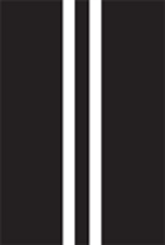 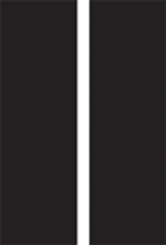 Přestupky podle § 125c odst. 1 písm. f) zákona č. 361/2000 Sb.
§ 125c  odst. 1 písm. f) bod 8
při řízení vozidla nedá přednost v jízdě v případě, kdy je k tomu povinna

(dát přednost v jízdě znamená povinnost řidiče nezahájit jízdu nebo jízdní úkon nebo v nich nepokračovat, jestliže by řidič, který má přednost v jízdě, musel náhle změnit směr nebo rychlost jízdy, viz § 2 písm. q)

např. § 20 – vyhýbání, § 21 – odbočování, § 22 – jízda křižovatkou
Přestupky podle § 125c odst. 1 písm. f) zákona č. 361/2000 Sb.
Dopravní značky upravující přednost v jízdě
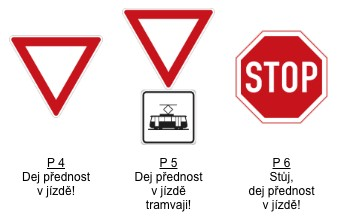 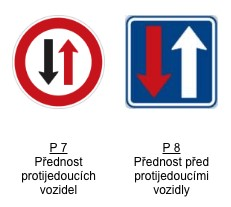 Přestupky podle § 125c odst. 1 písm. f) zákona č. 361/2000 Sb.
správní tresty za písm. f) bod 8

 pokuta od 4 000 Kč do 10 000 Kč​ (§ 125c odst. 5 písm. c)  
 zákaz činnosti - neukládá se 
 příkazem na místě - ​od 2 500 Kč do  3 500 Kč (§ 125c odst. 7 písm. c) 
 od uložení správního trestu nelze v rozhodnutí o přestupku upustit nebo podmíněně upustit (§ 125e odst. 3) 
  bodové hodnocení – 4 body
Přestupky podle § 125c odst. 1 písm. f) zákona č. 361/2000 Sb.
§ 125c  odst. 1 písm. f) bod 9 
při řízení vozidla v rozporu s § 29 odst. 1 vjíždí na železniční přejezd v případě, kdy je to zakázáno

§ 29 odst. 1 - Řidič nesmí vjíždět na železniční přejezd…

správní tresty za písm. f) bod 9
 pokuta od 7 000 Kč do 25 000 Kč​ (§ 125c odst. 5 písm. b)  
 zákaz činnosti - neukládá se 
 příkazem na místě - ​pokuta 4 500 Kč – 5 500 Kč (§ 125c odst. 7 písm. d)
 od uložení správního trestu nelze v rozhodnutí o přestupku upustit nebo podmíněně upustit (§ 125e odst. 3) 
  bodové hodnocení – 6 bodů
Přestupky podle § 125c odst. 1 písm. f) zákona č. 361/2000 Sb.
§ 125c  odst. 1 písm. f) bod 10
při řízení vozidla na dálnici nebo na silnici pro motorová vozidla jede v protisměru nebo v rozporu s § 36 odst. 1 písm. b) otáčí nebo couvá,

§ 36 odst. 1 - Řidiči je na dálnici zakázáno
b) otáčení, couvání a vjíždění na střední dělicí pás včetně míst, kde je pás přerušen.
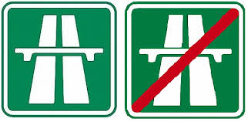 Přestupky podle § 125c odst. 1 písm. f) zákona č. 361/2000 Sb.
§ 38 – ustanovení o provozu na dálnici platí i pro silnici pro motorová vozidla



správní tresty za písm. f) bod 10
 pokuta od 7 000 Kč do 25 000 Kč​ (§ 125c odst. 5 písm. b)  
 zákaz činnosti - neukládá se 
 příkazem na místě - ​pokuta 4 500 Kč – 5 500 Kč (§ 125c odst. 7 písm. d)
 od uložení správního trestu nelze v rozhodnutí o přestupku upustit nebo podmíněně upustit (§ 125e odst. 3) 
  bodové hodnocení – 6 bodů
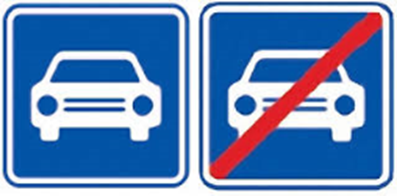 [Speaker Notes: Zákaz se sice neukládá, ale lze doporučit podnět k přezkoušení odborné způsobilosti dle § 97 s pozastávkou dle § 95]
Přestupky podle § 125c odst. 1 písm. f) zákona č. 361/2000 Sb.
§ 125c  odst. 1 písm. f) bod 11
při řízení vozidla v rozporu s § 67 odst. 4 neoprávněně označí vozidlo parkovacím průkazem pro osoby se zdravotním postižením nebo v rozporu s § 67 odst. 8 neoprávněně stojí s vozidlem na parkovišti vyhrazeném pro vozidlo označené parkovacím průkazem pro osoby se zdravotním postižením.





§ 67 odst. 4
Vozidlo lze označit parkovacím průkazem pro osoby se zdravotním postižením pouze v případě, řídí-li vozidlo nebo je-li ve vozidle přepravována osoba, která je držitelem parkovacího průkazu pro osoby se zdravotním postižením podle odstavce 1. Přepravovaná osoba je povinna prokázat na výzvu policisty nebo strážníka obecní policie, že je držitelem průkazu ZTP nebo ZTP/P podle jiného právního předpisu, který ji opravňuje k užívání vozidla označeného parkovacím průkazem pro osoby se zdravotním postižením.
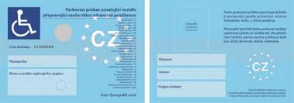 Přestupky podle § 125c odst. 1 písm. f) zákona č. 361/2000 Sb.
dopravní značky IP 12 Vyhrazené parkoviště, uveden symbol zařízení nebo prostoru pro osoby na vozíku + V 10f Vyhrazené parkoviště pro vozidlo přepravující osobu těžce postiženou nebo osobu těžce pohybově postiženou (osobu těžce zdravotně postiženou).
pokud nejsou obě značky, nelze bod 11.


správní tresty za písm. f) bod 11.

 pokuta od 4 000 Kč do 10 000 Kč​ (§ 125c odst. 5 písm. c)  
 zákaz činnosti - neukládá se 
 příkazem na místě - ​od 2 500 Kč do  3 500 Kč (§ 125c odst. 7 písm. c) 
 od uložení správního trestu nelze v rozhodnutí o přestupku upustit nebo podmíněně upustit (§ 125e odst. 3) 
  bodové hodnocení – 2 body
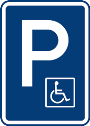 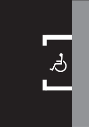 Přestupky podle § 125c odst. 1 písm. f) zákona č. 361/2000 Sb.
§ 125c  odst. 1 písm. f) bod 12
při řízení vozidla v rozporu s § 6 odst. 1 písm. a) není připoutána na sedadle bezpečnostním pásem nebo při přepravě dítěte nepoužije dětskou autosedačku nebo bezpečnostní pás podle § 6 odst. 1.

§ 125c  odst. 1 písm. f) bod 13
při řízení vozidla v rozporu s § 6 odst. 1 písm. h) nemá za jízdy na motocyklu nebo na mopedu na hlavě nasazenou nebo řádně připevněnou ochrannou přílbu
Přestupky podle § 125c odst. 1 písm. f) zákona č. 361/2000 Sb.
Problematika nepřipoutání se bezpečnostním pásem za jízdy, užití dětské autosedačky, ochranné přílby

Řidič je povinen (§ 6 odst. 1 z. 361/2000 Sb.)

a) být za jízdy připoután na sedadle bezpečnostním pásem, pokud jím je sedadlo povinně vybaveno podle zvláštního právního předpisu,

b) nepřepravovat ve vozidle kategorie M1, N1, N2 nebo N3, které není vybaveno zádržným bezpečnostním systémem,
1. dítě mladší tří let,
2. dítě menší než 150 cm na sedadle vedle řidiče,
Přestupky podle § 125c odst. 1 písm. k) zákona č. 361/2000 Sb.
c) přepravovat ve vozidle kategorie M1, N1, N2 nebo N3, které je vybaveno zádržným bezpečnostním systémem, dítě, jehož tělesná hmotnost nepřevyšuje 36 kg a tělesná výška nepřevyšuje 150 cm, pouze za použití dětské autosedačky; při této přepravě
1. dítě musí být umístěno v dětské autosedačce, která odpovídá jeho hmotnosti a tělesným rozměrům,
2. na sedadle, které je vybaveno airbagem, který nebyl uveden mimo činnost, nebo pokud byl uveden mimo činnost automaticky, nesmí být dítě v dětské autosedačce přepravováno čelem proti směru jízdy, 
d) umístit a upevnit dětskou autosedačku na sedadle a dítě do dětské autosedačky podle podmínek stanovených výrobcem dětské autosedačky v návodu k použití této dětské autosedačky,
Přestupky podle § 125c odst. 1 písm. k) zákona č. 361/2000 Sb.
e) přepravovat ve vozidle kategorie M1, N1, N2 nebo N3, které je vybaveno zádržným bezpečnostním systémem, dítě, jehož tělesná hmotnost převyšuje 36 kg nebo tělesná výška převyšuje 150 cm, pouze je-li dítě za jízdy připoutáno bezpečnostním pásem,
f) přepravovat ve vozidle kategorie M1 a N1, které je vybaveno zádržným bezpečnostním systémem a ve kterém jsou na zadním sedadle již umístěny 2 dětské autosedačky a nedostatek prostoru neumožňuje umístit třetí dětskou autosedačku, třetí dítě starší 3 let a menší než 150 cm na zadním sedadle pouze, je-li toto dítě za jízdy připoutáno bezpečnostním pásem,
g) poučit osoby starší 3 let nebo osoby je doprovázející přepravované ve vozidle kategorie M2 a M3, které je vybaveno zádržným bezpečnostním systémem, o povinnosti použít zádržný bezpečnostní systém, pokud tato informace není zajištěna jiným způsobem,
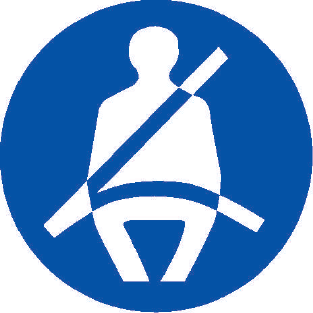 Přestupky podle § 125c odst. 1 písm. k) zákona č. 361/2000 Sb.
h) mít za jízdy na motocyklu nebo na mopedu na hlavě nasazenou a řádně připevněnou ochrannou přílbu schváleného typu podle zvláštního právního předpisu a chránit si za jízdy zrak vhodným způsobem, například brýlemi nebo štítem, pokud tím není snížena bezpečnost jízdy, například za deště nebo sněžení (výjimka Horská služba).

Nepřipoután může být řidič při couvání, ze zdravotních důvodů  (nutno mít potvrzení u sebe) a řidiči bezpečnostních sborů, ozbrojených sil, vojenského zpravodajství, obecní policie, jednotky požární ochrany, záchranného vozidla Horské služby a poskytovatele zdravotnické záchranné služby.
Přestupky podle § 125c odst. 1 písm. k) zákona č. 361/2000 Sb.
Dítě nemusí být v sedačce při přepravě 


ve vozidle bezpečnostních sborů při plnění služebních povinností, 
ve vozidle obecní policie při plnění jejích povinností, 
ve vozidle jednotky požární ochrany při řešení mimořádných událostí,
ve vozidle poskytovatele zdravotnické záchranné služby a Horské služby při řešení mimořádných událostí nebo při poskytování zdravotních služeb přepravovanému dítěti,
ve vozidle TAXI, ale nesmí být na sedadle vedle řidiče a musí být připoutáno bezpečnostním pásem.
Přestupky podle § 125c odst. 1 písm. f) zákona č. 361/2000 Sb.
správní tresty za písm. f) bod 12 a 13

pokuta od 2 000 Kč do 5 000 Kč​ (§ 125c odst. 5 písm. d)  
zákaz činnosti - neukládá se 
příkazem na místě - ​od 1 500 Kč do  2 000 Kč (§ 125c odst. 7 písm. b) 
od uložení správního trestu nelze v rozhodnutí o přestupku upustit nebo podmíněně upustit (§ 125e odst. 3) 
bodové hodnocení – 4 body
Přestupky podle § 125c odst. 1 písm. f) zákona č. 361/2000 Sb.
§ 125c  odst. 1 písm. f) bod 14
při řízení vozidla v rozporu s § 12 odst. 5 při přejíždění z jednoho jízdního pruhu do druhého ohrozí řidiče jedoucího v jízdním pruhu, do kterého přejíždí.

§ 12 odst. 5 Přejíždět z jednoho jízdního pruhu do druhého smí řidič jen tehdy, neohrozí-li a neomezí-li řidiče jedoucího v jízdním pruhu, do kterého přejíždí; přitom musí dávat znamení o změně směru jízdy. Při souběžné jízdě umožní řidiči vozidel jedoucích v průběžném pruhu řidičům vozidel do tohoto pruhu přejíždějících z pruhu, který přestal být průběžným, vjet tak, aby se vozidla jedoucí v průběžném pruhu a vozidla do něho přejíždějící mohla řadit střídavě po jednom do jízdního proudu průběžného pruhu. Tam, kde se dva jízdní pruhy sbíhají v jeden, aniž by bylo zřejmé, který z nich je průběžný, nesmí řidič jedoucí v levém jízdním pruhu ohrozit řidiče jedoucího v pravém jízdním pruhu.
Přestupky podle § 125c odst. 1 písm. f) zákona č. 361/2000 Sb.
správní tresty za písm. f) bod 14

pokuta od 2 000 Kč do 5 000 Kč​ (§ 125c odst. 5 písm. d)  
zákaz činnosti - neukládá se 
příkazem na místě - ​od 1 500 Kč do  2 000 Kč (§ 125c odst. 7 písm. b) 
od uložení správního trestu nelze v rozhodnutí o přestupku upustit nebo podmíněně upustit (§ 125e odst. 3) 
bodové hodnocení – 4 body
Přestupky podle § 125c odst. 1 písm. f) zákona č. 361/2000 Sb.
§ 125c  odst. 1 písm. f) bod 15
při řízení vozidla v rozporu s § 4 písm. b) neuposlechne zákaz jízdy nebo příkaz směru jízdy podle § 124 odst. 12 písm. e) 
§ 4 písm. b) - řídit se pravidly provozu na pozemních komunikacích upravenými tímto zákonem, pokyny policisty, pokyny osob oprávněných k řízení nebo usměrňování provozu na pozemních komunikacích podle § 75 odst. 5, 8 až 10 a zastavování vozidel podle § 79 odst. 1 a pokyny osob, o nichž to stanoví zvláštní právní předpis, vydanými k zajištění bezpečnosti a plynulosti provozu na pozemních komunikacích,
§ 124 odst. 12 písm. e) policista je oprávněn zakázat řidiči jízdu na nezbytně nutnou dobu nebo mu přikázat směr jízdy, vyžaduje-li to bezpečnost a plynulost provozu na pozemních komunikacích, popřípadě jiný veřejný zájem
[Speaker Notes: Jde o takové "MALÉ MAŘENÍ" to bych zdůraznil, jedna z nejdůležitějších skutkových podstat v novele - tak trochu koresponduje s § 42a odst. 4 písm. d) zákona 13/1997 Sb., kdy řidič i přes zákaz policisty nebo celníka pokračuje s přetíženým autem - tam je pokuta do 500.000 Kč - příkazem na místě 100.000 Kč.]
Přestupky podle § 125c odst. 1 písm. f) zákona č. 361/2000 Sb.
správní tresty za f) bod 15

 pokuta od 7 000 Kč do 25 000 Kč​ (§ 125c odst. 5 písm. b)  
 zákaz činnosti od 4 měsíců do 6 měsíců (​§ 125c odst. 6 písm. d) bod 2.)  
 příkazem na místě - ​nelze řešit 
 od uložení správního trestu nelze v rozhodnutí o přestupku upustit nebo podmíněně upustit (§ 125e odst. 3) 
  bodové hodnocení – body se neukládají
Přestupek podle § 125c odst. 1 písm. f) zákona č. 361/2000 Sb.
§ 125c odst. 1 písm. f) bod 16
při řízení vozidla v rozporu s § 43 poruší omezení jízdy některých vozidel (bývalé písmeno g)

§ 43 Omezení jízdy některých vozidel

Na dálnici a na silnici I. třídy je zakázána jízda nákladním a speciálním automobilům a zvláštním vozidlům o maximální přípustné hmotnosti převyšující 7 500 kg a nákladním a speciálním automobilům  a zvláštním vozidlům o maximální přípustné hmotnosti převyšující 3500 kg s připojeným přípojným vozidlem…
Přestupek podle § 125c odst. 1 písm. f) zákona č. 361/2000 Sb.
(2) Na silnici I. třídy mimo obec je v období od 15. dubna do 30. září zakázána jízda zvláštním vozidlům, potahovým vozidlům a ručním vozíkům o celkové šířce větší než 600 mm…

(4) Odstavce 1 a 2 neplatí pro vozidla vybavená zvláštním světelným zařízením modré nebo modré a červené barvy a zvláštním zvukovým výstražným znamením.

(5) Ze zákazu jízdy podle odstavců 1 a 2 může místně příslušný krajský úřad z důvodu hodného zvláštního zřetele povolit výjimku. Výjimky přesahující působnost kraje povoluje ministerstvo. Povolení musí být časově omezeno, nejdéle však na dobu jednoho roku.
Přestupek podle § 125c odst. 1 písm. f) zákona č. 361/2000 Sb.
správní tresty za f) bod 16

pokuta od 4 000 Kč do 10 000 Kč​ (§ 125c odst. 5 písm. c)  
zákaz činnosti – neukládá se
příkazem na místě - ​1 500 Kč do 2 000 Kč (§ 125c odst. 7 písm. b) 
od uložení správního trestu nelze v rozhodnutí o přestupku upustit nebo podmíněně upustit (§ 125e odst. 3) 
bodové hodnocení – body se neukládají
Přestupky podle § 125c odst. 1 písm. f) zákona č. 361/2000 Sb.
§ 125c odst. 1 písm. f) bod 17
při řízení vozidla poruší zákaz zastavení nebo stání vozidla a způsobí tím překážku provozu na pozemních komunikacích (jinak písm. k)
§ 27 odst. 1 – 4 Řidič nesmí zastavit, stát…

správní tresty za písm. f) bod 17

 pokuta od 4 000 Kč do 10 000 Kč​ (§ 125c odst. 5 písm. c)  
 zákaz činnosti - neukládá se 
 příkazem na místě - ​od 2 500 Kč do  3 500 Kč (§ 125c odst. 7 písm. c) 
 od uložení správního trestu nelze v rozhodnutí o přestupku upustit nebo podmíněně upustit (§ 125e odst. 3) 
  bodové hodnocení – body se neukládají
[Speaker Notes: Zdůraznil bych souvislost s § 45 a § 2 písm. ee) a taky třeba i s § 27 odst. 1 písm. s)]
Přestupek podle § 125c odst. 1 písm. g) zákona č. 361/2000 Sb.
§ 125c odst. 1 písm. g)
jako přepravovaná osoba v rozporu s § 9 odst. 1 písm. a) není za jízdy připoutána na sedadle bezpečnostním pásem nebo v rozporu s § 9 odst. 1 písm. b) nemá za jízdy na motocyklu nebo mopedu na hlavě nasazenou nebo řádně připevněnou ochrannou přílbu

§ 9 odst. 1
(1) Přepravovaná osoba je povinna
být za jízdy připoutána na sedadle bezpečnostním pásem, pokud jím je sedadlo povinně vybaveno podle zvláštního právního předpisu,
užívat za jízdy na motocyklu nebo mopedu ochrannou přílbu schváleného typu podle zvláštního právního předpisu, kterou má nasazenou a řádně připevněnou na hlavě,
Přestupek podle § 125c odst. 1 písm. g) zákona č. 361/2000 Sb.
správní tresty za písm. g) 

pokuta od 2 000 Kč do 5 000 Kč​ (§ 125c odst. 5 písm. d)  
zákaz činnosti - neukládá se 
příkazem na místě - ​od 1 500 Kč do  2 000 Kč (§ 125c odst. 7 písm. b) 
od uložení správního trestu nelze v rozhodnutí o přestupku upustit nebo podmíněně upustit (§ 125e odst. 3) 
bodové hodnocení – body se neukládají
Přestupek podle § 125c odst. 1 písm. h) zákona č. 361/2000 Sb.
§ 125c odst. 1 písm. h) bod 1
jako mentor v rozporu s § 83a odst. 8 nesedí na sedadle vedle řidiče nebo nesleduje situaci v provozu na pozemních komunikacích nebo chování řidiče

§ 83a odst. 8
Řídí-li sedmnáctiletý řidič motorové vozidlo zařazené do skupiny B, mentor je povinen sedět na sedadle vedle řidiče, sledovat situaci v provozu na pozemních komunikacích a chování řidiče a v případě potřeby poskytnout řidiči radu.
Přestupek podle § 125c odst. 1 písm. h) zákona č. 361/2000 Sb.
správní tresty za písm. h) bod 1

pokuta od 4 000 Kč do 10 000 Kč​ (§ 125c odst. 5 písm. c)  
zákaz činnosti - neukládá se 
příkazem na místě - ​od 2 500 Kč do  3 500 Kč (§ 125c odst. 7 písm. c) 
od uložení správního trestu nelze v rozhodnutí o přestupku upustit nebo podmíněně upustit (§ 125e odst. 3) 
bodové hodnocení – body se neukládají
Přestupky podle § 125c odst. 1 písm. h) zákona č. 361/2000 Sb.
§ 125c odst. 1 písm. h) 
jako mentor 
2. v rozporu s § 83a odst. 8 vykonává doprovod bezprostředně po požití alkoholického nápoje nebo užití jiné návykové látky nebo v takové době po požití alkoholického nápoje nebo užití jiné návykové látky, kdy by mohla být ještě pod vlivem alkoholu nebo jiné návykové látky, nebo ačkoliv je její schopnost k výkonu této činnosti snížena v důsledku jeho zdravotního stavu, nebo
3. se přes výzvu podle § 83a odst. 9 odmítne podrobit vyšetření ke zjištění, zda při výkonu doprovodu nebyla ovlivněna alkoholem nebo jinou návykovou látkou,
Přestupky podle § 125c odst. 1 písm. h) zákona č. 361/2000 Sb.
správní tresty za písm. h) bod 2 a 3

 pokuta od 7 000 Kč do 25 000 Kč​ (§ 125c odst. 5 písm. b)  
 zákaz činnosti - neukládá se 
 příkazem na místě - ​pokuta 4 500 Kč – 5 500 Kč (§ 125c odst. 7 písm. d)
 od uložení správního trestu nelze v rozhodnutí o přestupku upustit nebo podmíněně upustit (§ 125e odst. 3) 
  bodové hodnocení – body se neukládají
[Speaker Notes: Zdůraznit, že mentor spácháním přestupků dle h1-3 nemůže pozbýt způsobilost být mentorem - viz § 83a]
Přestupky podle § 125c odst. 1 písm. i) zákona č. 361/2000 Sb.
§ 125c odst. 1 písm. i) bod 1
při dopravní nehodě v rozporu s § 47 odst. 2 písm. a) neprodleně nezastaví vozidlo
§ 47 odst. 2 písm. a) - Řidič, který měl účast na dopravní nehodě, je povinen neprodleně zastavit vozidlo.

správní tresty za i) bod 1

 pokuta od 7 000 Kč do 25 000 Kč​ (§ 125c odst. 5 písm. b)  
 zákaz činnosti od 4 měsíců do 6 měsíců (​§ 125c odst. 6 písm. d) bod 2.)  
 příkazem na místě - ​nelze řešit 
 od uložení správního trestu nelze v rozhodnutí o přestupku upustit nebo podmíněně upustit (§ 125e odst. 3) 
  bodové hodnocení – 4 body
Přestupky podle § 125c odst. 1 písm. i) zákona č. 361/2000 Sb.
§ 125c odst. 1 písm. i) bod 2 
při dopravní nehodě v rozporu s § 47 odst. 3 písm. b) neohlásí dopravní nehodu policistovi
§ 47 odst. 3 písm. b) - Účastníci dopravní nehody jsou povinni oznámit, v případech stanovených tímto zákonem, nehodu policii; došlo-li k zranění, poskytnout podle svých schopností první pomoc a k zraněné osobě přivolat poskytovatele zdravotnické záchranné služby,

usmrcení nebo zranění osoby, hmotná škoda převyšující částku 100 000 Kč, škoda na majetku 3 osoby, poškození nebo zničení součásti nebo příslušenství pozemní komunikace, nelze obnovit plynulost provozu
Přestupky podle § 125c odst. 1 písm. i) zákona č. 361/2000 Sb.
správní tresty za písm. i) bod 2

 pokuta od 4 000 Kč do 10 000 Kč​ (§ 125c odst. 5 písm. c)  
 zákaz činnosti - neukládá se 
 příkazem na místě - ​od 2 500 Kč do  3 500 Kč (§ 125c odst. 7 písm. c) 
 od uložení správního trestu nelze v rozhodnutí o přestupku upustit nebo podmíněně upustit (§ 125e odst. 3) 
  bodové hodnocení – body se neukládají
Přestupky podle § 125c odst. 1 písm. i) zákona č. 361/2000 Sb.
§ 125c odst. 1 písm. i) bod 3
při dopravní nehodě v rozporu s § 47 odst. 3 písm. f) neprokáže totožnost ostatním účastníkům nehody včetně sdělení údajů o vozidle, které mělo účast na dopravní nehodě
§ 47 odst. 3 písm. f) prokázat si na požádání navzájem svou totožnost a sdělit údaje o vozidle, které mělo účast na dopravní nehodě,

správní tresty za písm. i) bod 3

 pokuta od 4 000 Kč do 10 000 Kč​ (§ 125c odst. 5 písm. c)  
 zákaz činnosti - neukládá se 
 příkazem na místě - ​od 2 500 Kč do  3 500 Kč (§ 125c odst. 7 písm. c) 
 od uložení správního trestu nelze v rozhodnutí o přestupku upustit nebo podmíněně upustit (§ 125e odst. 3) 
  bodové hodnocení – body se neukládají
Přestupky podle § 125c odst. 1 písm. i) zákona č. 361/2000 Sb.
§ 125c odst. 1 písm. i) bod 4
při dopravní nehodě v rozporu s § 47 odst. 4 písm. c) nebo odst. 5 nedovoleně opustí místo dopravní nehody nebo se neprodleně nevrátí na místo dopravní nehody po poskytnutí nebo přivolání pomoci nebo po ohlášení dopravní nehody
§ 47 odst. 4 písm. c) setrvat na místě dopravní nehody až do příchodu policisty nebo se na toto místo neprodleně vrátit po poskytnutí nebo přivolání pomoci nebo ohlášení dopravní nehody.
účastníci DN
usmrcení nebo zranění osoby, hmotná škoda převyšující částku 100 000 Kč, škoda na majetku 3 osoby, poškození nebo zničení součásti nebo příslušenství pozemní komunikace, nelze obnovit plynulost provozu
Přestupky podle § 125c odst. 1 písm. i) zákona č. 361/2000 Sb.
správní tresty za i) bod 4

 pokuta od 7 000 Kč do 25 000 Kč​ (§ 125c odst. 5 písm. b)  
 zákaz činnosti od 4 měsíců do 6 měsíců (​§ 125c odst. 6 písm. d) bod 2.)  
 příkazem na místě - ​nelze řešit 
 od uložení správního trestu nelze v rozhodnutí o přestupku upustit nebo podmíněně upustit (§ 125e odst. 3) 
  bodové hodnocení – 4 body
Přestupek podle § 125c odst. 1 písm. j) zákona č. 361/2000 Sb.
§ 125c odst. 1 písm. j) 
v rozporu s § 3 odst. 6 použije antiradar nebo v rozporu s § 41 odst. 10 neoprávněně užije nebo napodobuje zvláštní výstražné světlo nebo zvláštní zvukové výstražné znamení

§ 3 odst. 6 - Nikdo nesmí používat technické prostředky a zařízení, které znemožňují nebo ovlivňují funkci technických prostředků používaných při dohledu na bezpečnost provozu na pozemních komunikacích (dále jen "antiradar").
§ 41 odst. 10 - V provozu na pozemních komunikacích je zakázáno neoprávněně užívat zvláštních výstražných světel a zvláštního zvukového výstražného znamení, které užívá vozidlo s právem přednostní jízdy, nebo je napodobovat.
[Speaker Notes: Také jedna z nejdůležitějších nově formulovaných skutkových podstat - příklad doc. Ševčíka z VŠE - vymezit to oproti napodobování barevného provedení !!!]
Přestupek podle § 125c odst. 1 písm. j) zákona č. 361/2000 Sb.
správní tresty za j)

 pokuta od 7 000 Kč do 25 000 Kč​ (§ 125c odst. 5 písm. b)  
 zákaz činnosti od 4 měsíců do 6 měsíců (​§ 125c odst. 6 písm. d) bod 2.)  
 příkazem na místě - ​nelze řešit 
 od uložení správního trestu nelze v rozhodnutí o přestupku upustit nebo podmíněně upustit (§ 125e odst. 3) 
  bodové hodnocení – 4 body
Přestupky podle § 125c odst. 1 písm. k) zákona č. 361/2000 Sb.
§ 125c odst. 1 písm. k) – zbytková skutková podstata
jiným jednáním, než které je uvedeno pod písmeny a) až j), nesplní nebo poruší povinnost stanovenou v hlavě II /§ 3 až 79a/ tohoto zákona. (zbytková skutková podstata)

Nejčastější přestupky:
Chovat se ohleduplně a ukázněně (§ 4 písm. a)
Povinnost užít vozidlo, které splňuje technické podmínky stanovené zvláštním právním předpisem /z. 56/2001 Sb./ (§ 5/1a) – viz technické delikty 125c/1a
Nedodržení bezpečné vzdálenosti (§ 19/1)
Odbočování vlevo, vpravo (§ 21)
Nedovolené zastavení a stání (§§ 25, 53/2)
Neoznačení překážky v provozu (§ 45/1)
Přestupky podle § 125c odst. 1 písm. k) zákona č. 361/2000 Sb.
správní tresty za písm. k)

 pokuta od 2 000 Kč do 5 000 Kč​ (§ 125c odst. 5 písm. d)  
 zákaz činnosti - neukládá se 
 příkazem na místě – pokuta do 1 500 Kč (§ 125c odst. 7 písm. a), 
 lze vyřešit domluvou (§ 125e odst. 2)
 od uložení správního trestu nelze v rozhodnutí o přestupku upustit nebo podmíněně upustit (§ 125e odst. 3) 
  bodové hodnocení – body se neukládají
Přestupky podle § 125c odst. 2 zákona č. 361/2000 Sb.
§ 125c odst. 2 
Fyzická osoba se dopustí jako provozovatel vozidla přestupku tím, že v rozporu s § 10 odst. 1 písm. d) přikáže nebo svěří samostatné řízení vozidla osobě, o níž nezná údaje potřebné k určení její totožnosti.

§ 10 odst. 1 písm. d) - Provozovatel vozidla nesmí přikázat nebo svěřit samostatné řízení vozidla osobě, o které nezná údaje potřebné k určení její totožnosti.

přestupek fyzické osoby jako provozovatele vozidla – neví, komu půjčil vozidlo (či tvrdí, že neví)
Přestupky podle § 125c odst. 2 zákona č. 361/2000 Sb.
správní tresty za odst. 2

 pokuta od 7 000 Kč do 25 000 Kč​ (§ 125c odst. 5 písm. b)  
 zákaz činnosti  - neukládá se
 příkazem na místě - ​nelze řešit 
 od uložení správního trestu nelze v rozhodnutí o přestupku upustit nebo podmíněně upustit (§ 125e odst. 3) 
  bodové hodnocení – body se neudělují
Přestupky podle § 125c odst. 3 zákona č. 361/2000 Sb.
§ 125c odst. 3  (přestupky učitele autoškoly)

Fyzická osoba se dopustí přestupku jako učitel autoškoly při výkonu dohledu nad řidičem motorového vozidla podle § 3 odst. 3 písm. b) nebo c) tím, že v provozu na pozemních komunikacích
a) v rozporu s § 8a odst. 1 písm. a) požije alkoholický nápoj nebo užije jinou návykovou látku během jízdy ve výcvikovém vozidle,
b) v rozporu s § 8a odst. 1 písm. b) vykonává činnost učitele autoškoly bezprostředně po požití alkoholického nápoje nebo užití jiné návykové látky nebo v takové době po požití alkoholického nápoje nebo užití jiné návykové látky, kdy ještě je pod vlivem alkoholu nebo jiné návykové látky,
c) v rozporu s § 8a odst. 1 písm. c) vykonává činnost učitele autoškoly, ačkoliv je jeho schopnost k výkonu této činnosti snížena v důsledku jeho zdravotního stavu,
d) se přes výzvu dle § 8a odst. 2 písm. a) a b) odmítne podrobit vyšetření, zda při výkonu činnosti učitele autoškoly nebyl ovlivněn alkoholem nebo jinou návykovou látkou.
Přestupky podle § 125c odst. 3 zákona č. 361/2000 Sb.
správní tresty za odst. 3

 pokuta od 7 000 Kč do 25 000 Kč​ (§ 125c odst. 5 písm. b)  
 zákaz činnosti od 6 měsíců do 18 měsíců (​§ 125c odst. 6 písm. b) /zakazuje se výkon činnosti učitele AŠ při výcviku/
 příkazem na místě - ​nelze řešit 
 od uložení správního trestu nelze v rozhodnutí o přestupku upustit nebo podmíněně upustit (§ 125e odst. 3) 
  bodové hodnocení – body se neukládají

Po právní moci rozhodnutí nutno zaslat místně příslušnému krajskému úřadu!
Přestupky podle § 125c odst. 4 zákona č. 361/2000 Sb.
§ 125c odst. 4 písm. a) 
Fyzická osoba se dopustí přestupku tím, že se v rozporu s § 87a odst. 1 nebo 2 nepodrobí dopravně psychologickému vyšetření

§ 87 odst. 1
Dopravně psychologickému vyšetření je povinen se podrobovat
a) držitel řidičského oprávnění pro skupinu C1+E, C nebo C+E, pokud řídí nákladní automobil o největší povolené hmotnosti převyšující 7 500 kg nebo speciální automobil o největší povolené hmotnosti převyšující 7 500 kg nebo jízdní soupravu, která je složena z nákladního automobilu a přípojného vozidla nebo ze speciálního automobilu a přípojného vozidla a jejíž největší povolená hmotnost převyšuje 7 500 kg, 
b) držitel řidičského oprávnění pro skupinu D1+E, D nebo D+E, pokud řídí motorové vozidlo zařazené do některé z těchto skupin vozidel.
Přestupky podle § 125c odst. 4 zákona č. 361/2000 Sb.
§ 87 odst. 2
Dopravně psychologickému vyšetření je držitel řidičského oprávnění uvedený v odstavci 1 povinen se podrobit před zahájením výkonu činnosti uvedené v odstavci 1, a dalšímu dopravně psychologickému vyšetření nejdříve šest měsíců před dovršením 50 let a nejpozději v den dovršení 50 let a dále pak každých pět let. Povinnost podrobit se dopravně psychologickému vyšetření před zahájením výkonu činnosti nevzniká, podrobil-li se držitel řidičského oprávnění uvedený v odstavci 1 dopravně psychologickému vyšetření před získáním tohoto řidičského oprávnění, a ode dne provedení vyšetření neuplynulo ke dni zahájení výkonu činnosti více než 6 měsíců.
Přestupky podle § 125c odst. 4 zákona č. 361/2000 Sb.
§ 125c odst. 4 písm. b) 
Fyzická osoba se dopustí přestupku tím, že v rozporu s § 94a odst. 2 (pozbytí ŘO ZŘMV), § 102g odst. 2 (nepředložení potvrzení o absolvování dopravně psychologického pohovoru a školení začínajících řidičů), § 113 odst. 1 (podmínění, omezení, odnětí nebo pozastavení ŘO) nebo 2 (neplatný řidičský průkaz), § 118b odst. 6 (prohlášení ŘP za zadržený) nebo § 123c odst. 5 (pozbytí ŘO - body) neodevzdá řidičský průkaz, mezinárodní řidičský průkaz nebo potvrzení o oznámení ztráty, odcizení, poškození anebo zničení řidičského průkazu nebo v rozporu s § 6b odst. 4 neodevzdá osvědčení o registraci vozidla.
Přestupky podle § 125c odst. 4 zákona č. 361/2000 Sb.
správní tresty za odst. 4 písm. a) i b)


 pokuta od 2 000 Kč do 5 000 Kč​ (§ 125c odst. 5 písm. d)  
 zákaz činnosti - neukládá se 
 příkazem na místě ​- nelze řešit
 od uložení správního trestu nelze v rozhodnutí o přestupku upustit nebo podmíněně upustit (§ 125e odst. 3) 
  bodové hodnocení – body se neukládají
Přestupky podle § 125d zákona č. 361/2000 Sb.
§ 125d přestupky právnických a podnikajících fyzických osob /bývalé správní delikty, objektivní odpovědnost/

(1) Právnická nebo podnikající fyzická osoba se dopustí přestupku tím, že jako provozovatel vozidla
a) v rozporu s § 10 odst. 1 písm. a) přikáže nebo dovolí, aby bylo v provozu na pozemních komunikacích použito vozidla, které nesplňuje podmínky stanovené jiným právním předpisem, /technický stav/
b) v rozporu s § 10 odst. 1 písm. b) svěří řízení vozidla osobě, která nesplňuje podmínky podle § 3 odst. 2 a § 5 odst. 2 písm. b) a c), /zdrav. stav, ovlivnění alkohol, návykové látky/
c) v rozporu s § 10 odst. 1 písm. c) svěří řízení motorového vozidla osobě, která nesplňuje podmínky podle § 3 odst. 3, /nevlastní řidičské oprávnění/
Přestupky podle § 125d zákona č. 361/2000 Sb.
d) v rozporu s § 10 odst. 2 nezajistí, aby barevné provedení a označení vozidla bylo provedeno tak, aby nebylo zaměnitelné se zvláštním barevným provedením a označením vozidel Vojenské policie), policie, celní správy, obecní policie, Vězeňské služby, zdravotnické záchranné služby a jednotek požární ochrany,
e) v rozporu s § 10 odst. 1 písm. d) přikáže řízení vozidla nebo svěří vozidlo osobě, o níž nezná údaje potřebné k určení její totožnosti,
f) v rozporu s § 6b odst. 4 neodevzdá osvědčení o registraci vozidla.
(2) Právnická nebo podnikající fyzická osoba se dopustí přestupku tím, že jako odesílatel nepředá náklad k přepravě ve stavu nebo způsobem stanoveným v § 52 odst. 8.
Správní trest
(3) Za přestupek podle odstavce 1 nebo 2 se uloží pokuta od 10 000 Kč do 100 000 Kč.
Otázky?
Díky za pozornost
p.hrdlicka@olkraj.cz
Mgr. Petr Hrdlička | LinkedIn
[Speaker Notes: Je vaše prezentace co nejvýstižnější? Zvažte přesunutí nadbytečného obsahu do dodatku.
K uložení obsahu, který případně budete chtít zmínit v části vyhrazené pro dotazy nebo který si mohou účastníci podrobněji prozkoumat později, použijte snímky s dodatkem.]